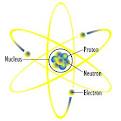 6th Grade Science Chapter 6
Atoms, Elements and Compounds
Chapter 6 – Atoms, Elements and Compounds
Matter – anything that takes up space and has mass. Matter is made up of atoms. 

Model – a mental picture or figure.
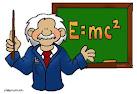 Atoms have 3 parts. 
Atom – basic unit of all non-living things. 
Proton – a subatomic particle with a positive charge found in the nucleus of an atom. 
Neutron – a subatomic particle with a neutral charge found in the nucleus. 
Electron – a subatomic particle with a negative charge found in the nucleus.
Protons and Neutrons are found in the nucleus. 

Bohr Model of an atom is also called the planetary model. 

Bohr Model – an atomic model in which the electrons move around the nucleus in orbits.  Developed by Neils Bohr, a Danish scientist.
Bohr Model of an Atom
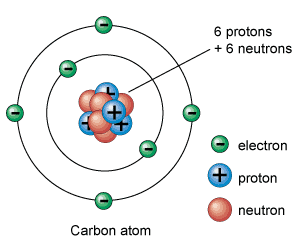 The number of Protons = to the number of 
Electrons. 

The positive charges of the Protons balance the negative charges of Electrons. 

Therefore the whole atom is Neutral.  An atom in a normal state is neutral.
Electron Cloud Model – an atomic model in which the electrons move around the nucleus in all directions.
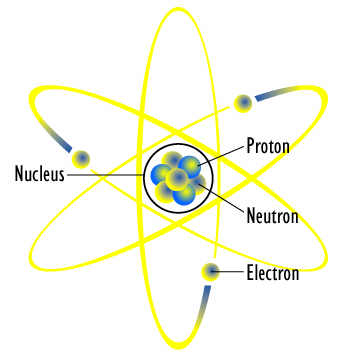 Elements – Made up of one kind of atom. 

There are #109 + known elements. 

Atomic Number = # of protons = 
                 # of electrons.
Periodic Table – a table the contains information about the elements arranged in atomic number.
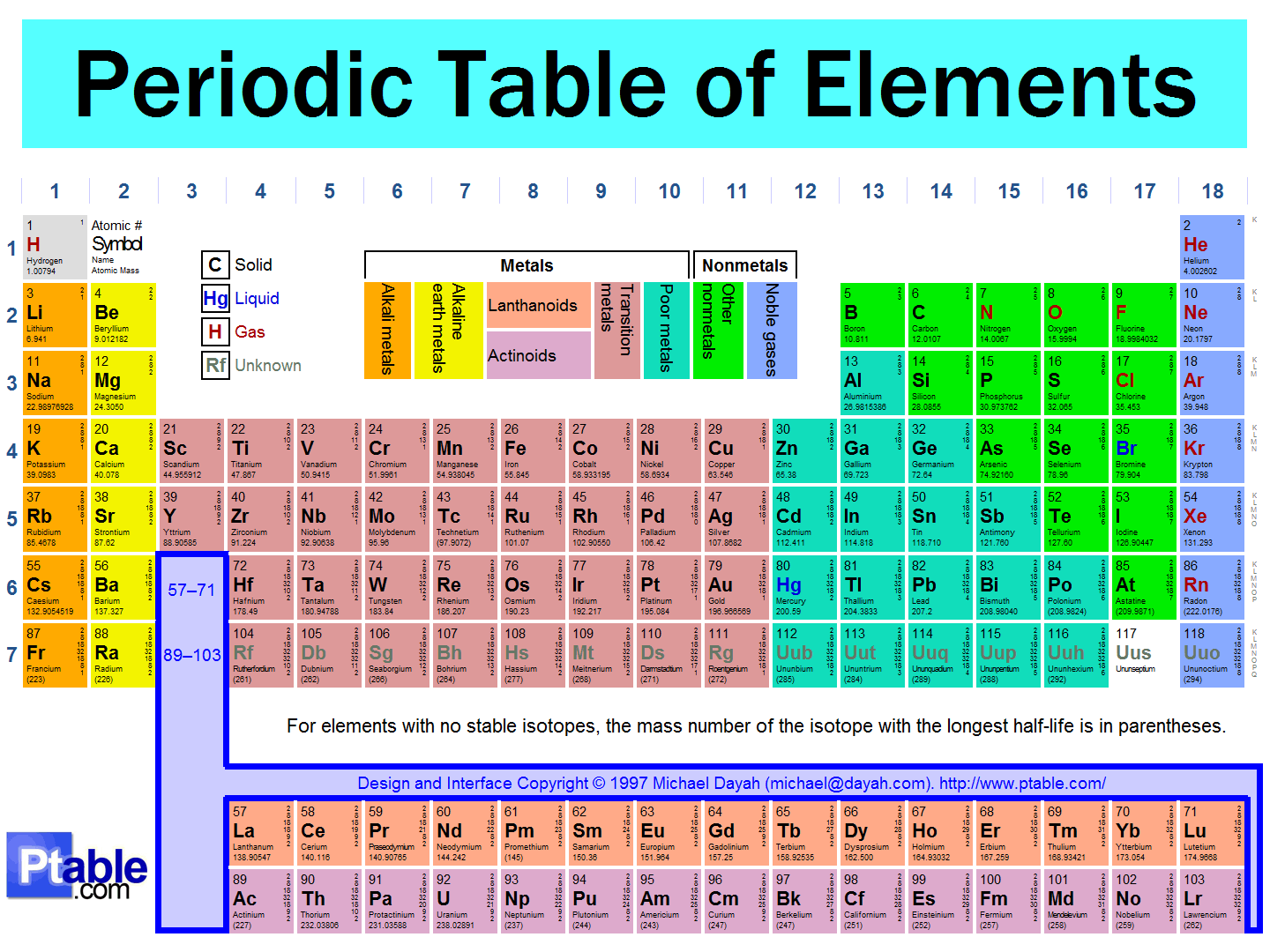 Information about the Elements
8        Atomic Number - # of protons
				     C    Chemical Symbol  
                                      Carbon
                                      12.011  Atomic Mass – weight of atom
Periodic Table
How are elements grouped? 

Family – a group of elements found vertically (up and down) on the periodic table having similar characteristics.
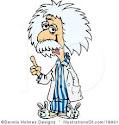 Elements
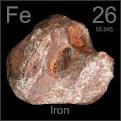 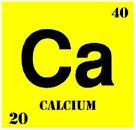 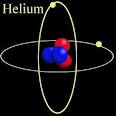 4 Groups of Elements
Metals – Shiny can be shaped, good conductors of heat and electricity.   
          Ex. – Iron (Fe) 
Non-Metals- Dull, cannot be shaped, not conductors of heat and electricity. 
           Ex. – Hydrogen (H)
Semi-Metals – shares properties of both metal and non-metals. 
        Ex. – Silicon (Si)                    

Noble Gases – don’t combine easily with other elements. 
         Ex. – Helium (He)
Energy Level – the number of electrons in each level of an atom. 
          
          9       2                    Diagram of Flourine’s Energy Levels
          F    7
         Flourine
Diagram of Sulfur’s Energy Levels
Level 1    -      2 electrons 
Level 2    -      8 electrons
Level 3    -      6 electrons  
                    16       2
			    S      8
                Sulfur   6
Compound – Substance formed when two or more elements combine chemically and form a new substance. 

Chemical Bonds – forces that hold atoms together in a compound.
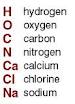 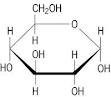 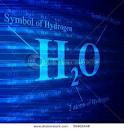 Molecules
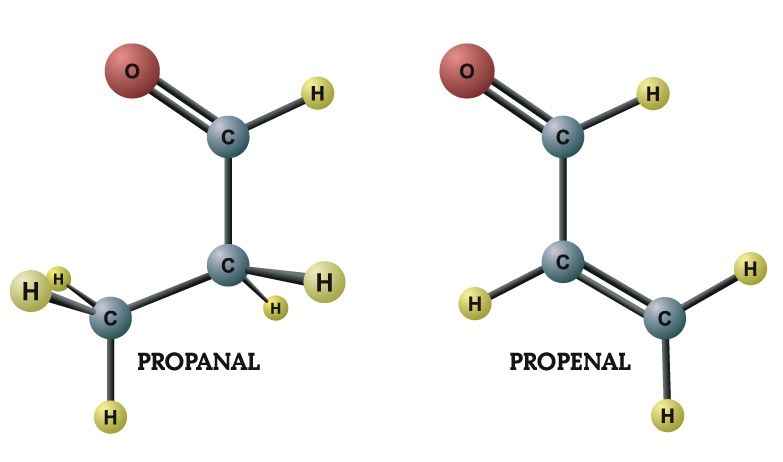 Two kinds of chemical bonds: 
Ions – atoms that have lost or gained an electron. 
Example – NaCl   - Sodium Chloride 
          common name Table Salt 

Sodium (Na) loses an electron and becomes a sodium ion then Chlorine (Cl) gains that electrons and becomes a chloride ion.
Ionic Bonds
Basically sodium and chlorine join because positive and negative charges attract.
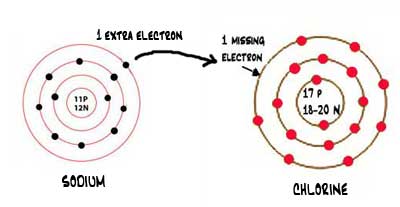 Chemical Bonds
Molecule – particle formed by sharing electrons.   Ex. H20
Hydrogen and Oxygen share electron.
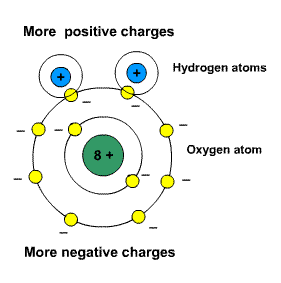 Chemical Formula – a group of symbols that represent the elements in a compound. 
Ex.  CO2, CO, H20, NaCl
Chemical Symbol – a letter that stands fro the name of an element.
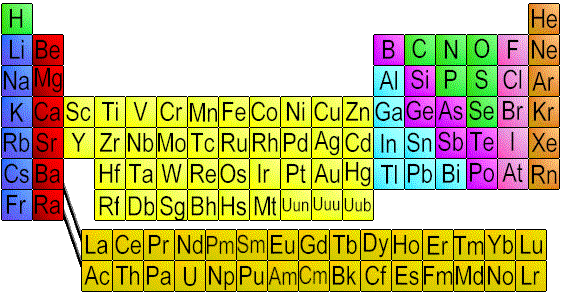 Hydrocarbons
H20, NH3     What does the small number represent? 
It represents the number of atoms in the elements it follows.  
Example – H20 – 2 Hydrogen Atoms and 
                                1 Oxygen Atom 
   Example – NH3 – 1 Nitrogen and 3   
                              Hydrogen Atoms
Organic Compounds
Organic Compounds – Compounds that contain carbon. 
Organisms – any living thing. 
Hydrocarbon – a compound made of carbon and hydrogen. 
Example – CH4 – Methane 
Octane C5H15
Forms of Carbon
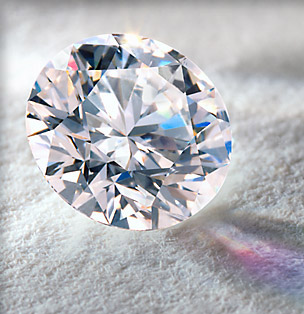 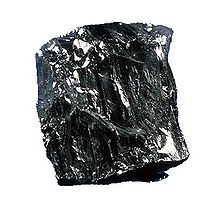 The hardest, purest form of carbon – Diamond
Coal
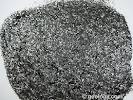 Graphite
Polymers
Polymer – An organic compound made of a chain o carbon atoms. 

Example:  Fabrics, Plastics and Rubber 

Each part of a polymer is called a monomer.
Uses of Polymers
Plastic materials – toys, hairbrushes, etc. 

Fabrics – clothes, carpeting, material, etc. 

Rubber products – tires, sneakers, etc.
Acids and Bases
There are two types of compounds: 
       acids and bases. 

Indicator – a dye which changes color when mixed with an acid or a base. 
Litmus paper is a type of indicator which can turn red or blue.
Acids and Bases
Acid – A compound which turns blue litmus red is an acid and a pH of 0-6. 

Base – A compound which turns red litmus blue is a base and has a pH of 8-14.
pH Scale
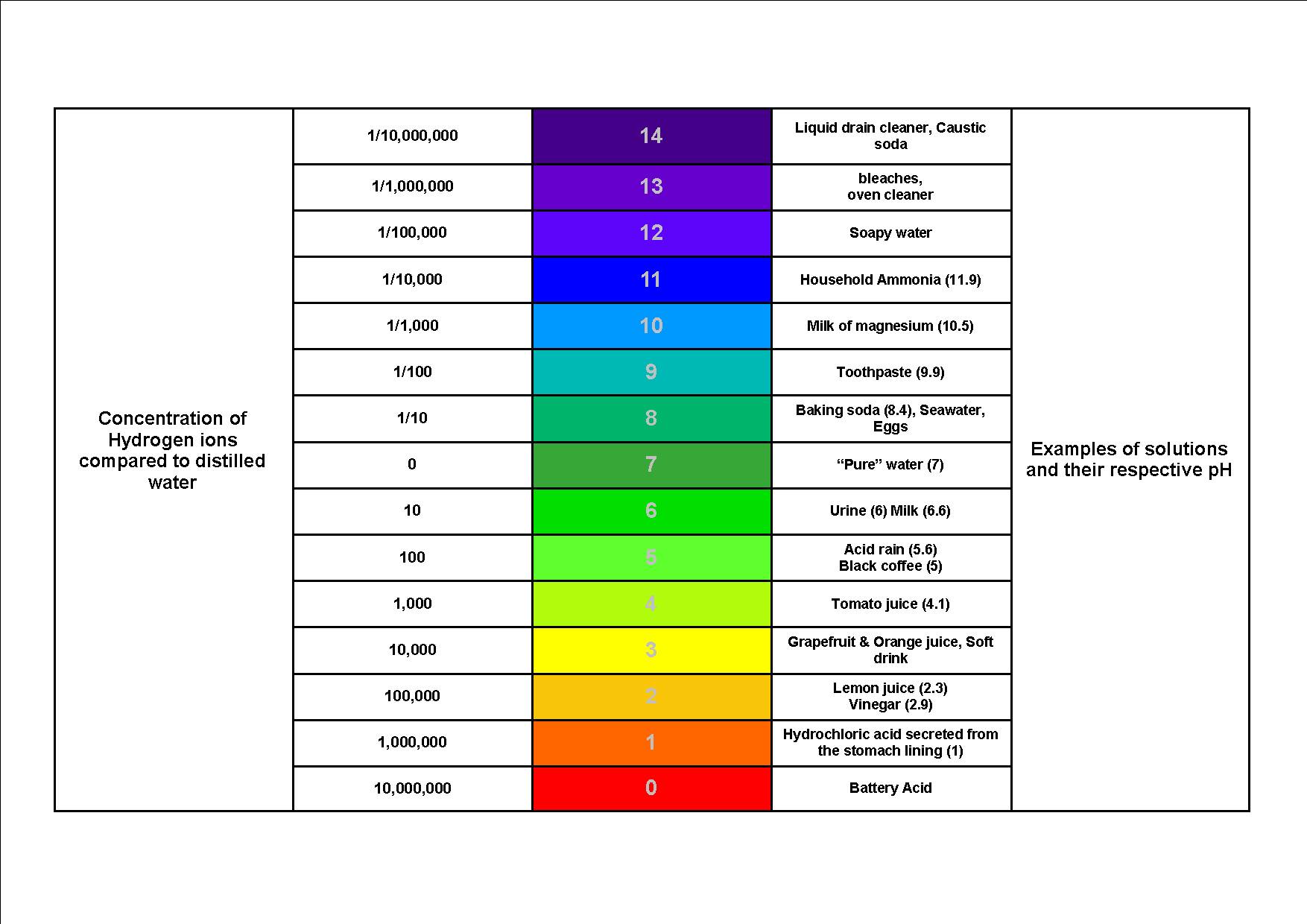 Know these compounds
H20            water 
CO2           Carbon Dioxide 
NaCl           Sodium Chloride 
CO             Carbon Monoxide 
NH3            Ammonia 
SO2            Sulfur Dioxide
Prefixes
Mono              one 
Di                    Two 
Tri                   Three 
Tetra               Four
Acids – 2 types
Strong  Acids – pH closer to 1 than 7 on the pH scale. 
      Example – lemon juice and Hydrochloric Acid 

   Weak Acids – pH closer to 7 than 1 on the pH scale 
       Example – Oranges and Mild
Bases – 2 Types
Strong Bases – pH closer to 14 than 7 
       Example – Ammonia

Weak Bases – pH closer to 7 than 14 
       Example -
pH Scale
C) Scientists us a scale called the pH scale to describe and measure the amount of acids or bases in a given material. 

**An acid has a pH between 0 and 6.  The lower the pH of an acid, the stronger it will be. 

** A base has a pH between 8 and 14.  The higher the pH number of a base the stronger it will be. 

A pH of 7 is neutral which means it is neither an acid or a base.
Effects of Neutralization
Salts – formed when an acid is combined with a base. 

Neutralization – a chemical change when acid is combined with a base neutralizing the acid and forming a salt and water. 
Example – Upset stomach – excess Gastric Acid – take an antacid – Pepto-Bismol, Tums, etc. 

The result of neutralization is water and a salt.